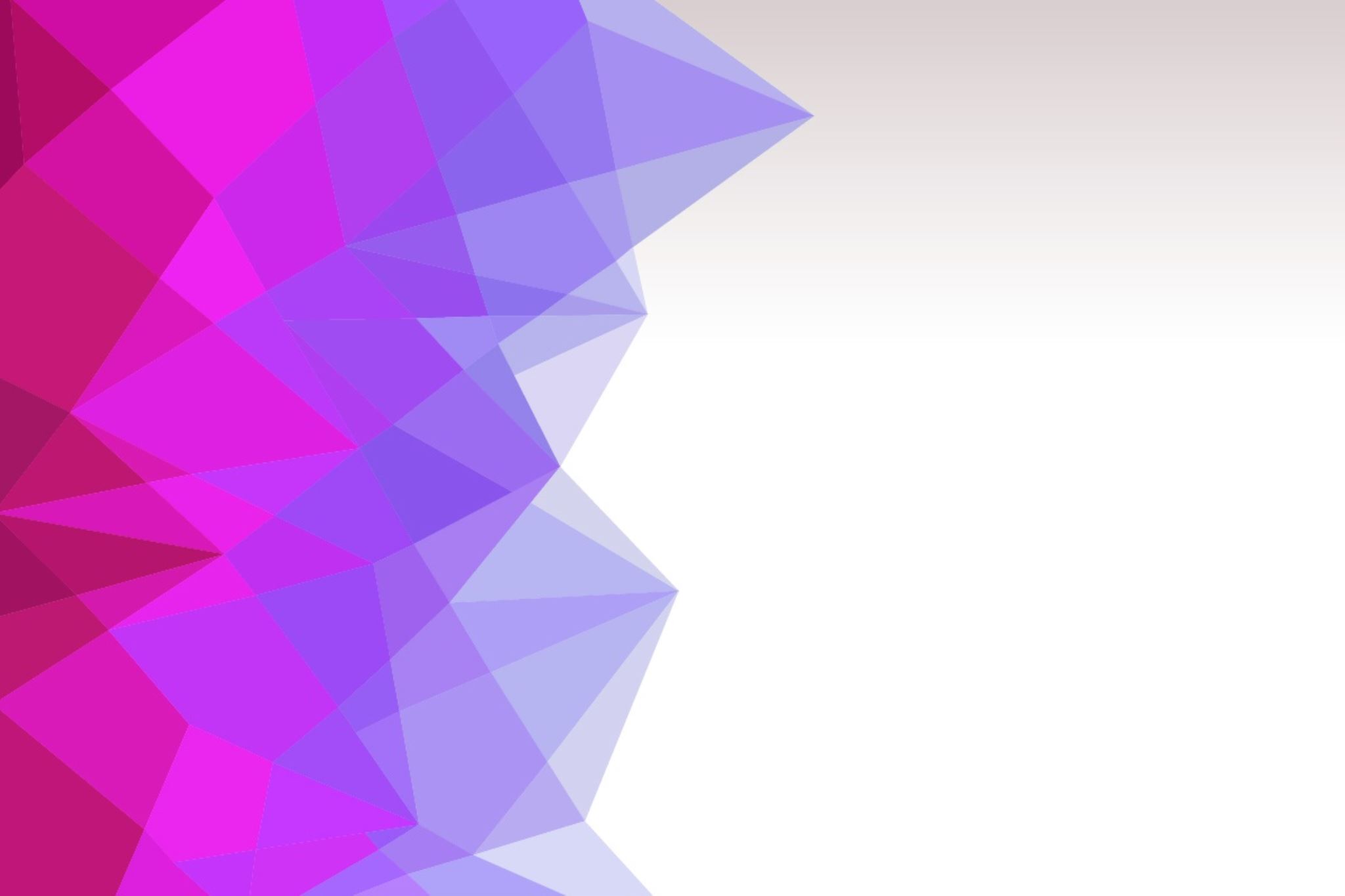 SUAM- SOGGETTO AGGREGATORE DELLA REGIONE MARCHE
GUIDA ALL’ACCORDO QUADRO
GARA EUROPEA A PROCEDURA APERTA PER L’AFFIDAMENTO DELLA FORNITURA DI FARMACI, PARAFARMACI E ALTRI PRODOTTI PER LE FARMACIE COMUNALI DELLA REGIONE MARCHE
N. GARA SIMOG 7819962
PREMESSA
Gli Accordi Quadro per la fornitura di farmaci, parafarmaci e altri prodotti per le farmacie comunali della Regione Marche sono stipulati dalla SUAM, in qualità di Soggetto aggregatore, ai sensi dell’art. 54 del D.Lgs 50/2016.
Il Fornitore, mediante la stipula dell’Accordo Quadro, è obbligato ad accettare i c.d. Ordinativi di Fornitura emessi dalle Amministrazioni contraenti, i quali rappresentano i contratti attuativi dell’Accordo Quadro stesso.
La durata degli Accordi Quadro è pari a 24 mesi decorrenti dal 20/01/2021. 
All’interno del periodo di validità degli Accordi Quadro, sarà possibile emettere Ordinativi di Fornitura per importi complessivi pari al massimale contrattuale.
Gli Ordinativi di fornitura avranno durata fino a 36 mesi.
La durata degli Ordinativi di fornitura in corso di esecuzione potrà essere modificata per il tempo strettamente necessario alla conclusione delle procedure necessarie per l’individuazione del nuovo contraente ai sensi dell’art. 106, comma 11, del Codice. Nel periodo di proroga non possono essere emessi nuovi Ordinativi di fornitura oltre a quelli per i quali è disposta proroga. In caso di proroga, il contraente è tenuto all’esecuzione delle prestazioni oggetto dell’Accordo Quadro agli stessi - o più favorevoli - prezzi, patti e condizioni.
Nel periodo di proroga possono aderire solo le Amministrazioni contraenti che hanno già aderito prima della scadenza dell’Accordo Quadro.
PREMESSA
La procedura di adesione, di seguito descritta, si conclude con l’emissione dell’Ordinativo di Fornitura nei confronti dei due Fornitori del lotto di competenza.

Il rapporto contrattuale, a seguito dell’emissione dell’Ordinativo di Fornitura, si instaura tra Amministrazione contraente e Fornitore.
I FORNITORILotto 1 - CIG 8368582455: FORNITURA DI FARMACI E PARAFARMACI, E ALTRI PRODOTTI PER LE FARMACIE COMUNALI PER LE PROVINCIE DI ANCONA E PESARO URBINOLotto 2 – CIG 8368583528: FORNITURA DI FARMACI E PARAFARMACI, E ALTRI PRODOTTI PER LE FARMACIE COMUNALI PER LE PROVINCIE DI ASCOLI PICENO, FERMO E MACERATAN.B.: I contatti del Fornitore sono presenti nell’Allegato CONTATTI FORNITORI.
OGGETTO
La procedura di gara di cui alla presente Guida è finalizzata alla stipula di Accordi Quadro per la fornitura di farmaci, parafarmaci e altri prodotti per le Farmacie Comunali della Regione Marche, i cui requisiti tecnici minimi devono rispondere a quanto prescritto nel Capitolato Tecnico, suddivisa in n. 2 Lotti territoriali ai sensi dell’art. 51 del D. Lgs. n. 50/2016.
Ciascun Fornitore dovrà garantire la fornitura di tutte le categorie di prodotto di seguito elencate, a titolo semplificativo e non esaustivo, e di qualunque altro prodotto abitualmente in vendita presso le Farmacie comunali: 
Specialità medicinali, farmaci generici, farmaci da banco OTC e SOP, farmaci per uso veterinario, parafarmaci, galenici, sostanze per preparazioni magistrali, elettromedicali , alimenti dietetici prima infanzia e latte prima infanzia, alimenti dietetici/integratori, presidi medico-chirurgici , articoli per bambini, cosmetici e prodotti per l’igiene, prodotti di erboristeria, fitoterapici e omeopatia.
PROCEDURA DI ADESIONE ALL’ACCORDO QUADROL’Amministrazione contraente che intenda aderire all’Accordo Quadro per la «Fornitura di farmaci, parafarmaci e altri prodotti per le farmacie comunali della Regione Marche» dovrà: 1) Collegarsi al «Profilo del Committente – Soggetto Aggregatore SUAM», al seguente link: https://www.regione.marche.it/Entra-in-Regione/Soggetto-Aggregatore-SUAM.2) Selezionare la Sezione «Generali» all’interno della quale troverà un’ulteriore Sezione denominata «Convenzioni attive».3) All’interno di quest’ultima, in cui sarà presente l’Accordo Quadro di cui trattasi (FARMACIE COMUNALI), è presente il «Manuale Operativo per l’adesione sulla piattaforma GT- SUAM» ed una serie di allegati:- CAPITOLATO TECNICO- ACCORDI QUADRO- PERCENTUALI DI SCONTO- Modello CONFERMA DI ADESIONE E NULLA OSTA- Modello ORDINATIVO DI FORNITURA- SCHEDA SINTETICA RIEPILOGATIVA- CONTATTI FORNITORI- PROSPETTO RIEPILOGATIVO PENALI- STANDARD DI LETTERA CONTESTAZIONE PENALI- STANDARD DI LETTERA APPLICAZIONE PENALI4) Dopo aver preso visione della documentazione ed aver ottenuto il nulla osta da parte della SUAM per aderire all’Accordo Quadro l’Amministrazione dovrà registrarsi attraverso la piattaforma GT-SUAM, la quale genererà un RIEPILOGO ADESIONE da allegare all’Ordinativo di fornitura.
PROCEDURA DI ADESIONE ALL’ACCORDO QUADROLa procedura di adesione all’Accordo Quadro si articola come segue:1. CONFERMA DI ADESIONE (Modello CONFERMA DI ADESIONE E NULLA OSTA): documento mediante il quale l’Amministrazione contraente conferma alla SUAM (tramite PEC) la sua intenzione di aderire all’Accordo Quadro;2. NULLA OSTA ALLA CONFERMA DI ADESIONE: con questo atto, che la SUAM invia tramite PEC all’Amministrazione contraente, viene accantonata la quota parte di massimale necessaria a soddisfare il fabbisogno dell’Amministrazione contraente e quest’ultima viene autorizzata a contattare direttamente il Fornitore;3. ORDINATIVO DI FORNITURA (Modello ORDINATIVO DI FORNITURA): contratto attuativo dell’Accordo Quadro che l’Amministrazione contraente deve caricare su GT SUAM ed inviare al fornitore. L’Amministrazione contraente ha facoltà di emettere, in relazione ad ogni Conferma di Adesione sottoscritta e nei limiti degli importi autorizzati, uno o più Ordinativi di Fornitura fino alla concorrenza dell’importo ivi previsto. All’Ordinativo di fornitura dovrà essere allegato il RIEPILOGO ADESIONE, generato attraverso la piattaforma GT-SUAM.
CONFERMA DI ADESIONEL’ Amministrazione interessata, successivamente al ricevimento della comunicazione da parte della SUAM di avvenuta pubblicazione dell’Accordo Quadro, deve trasmettere alla SUAM, tramite PEC, la CONFERMA DI ADESIONE, sottoscritta da un soggetto autorizzato ad impegnare formalmente e legalmente la stessa.Attraverso la Conferma di adesione l’Amministrazione fornirà alla SUAM i seguenti elementi:a) L’importo presuntivo di adesione all’Accordo Quadro sulla base delle stime effettuate dall’Amministrazione contraente considerando il listino dei ribassi allegato all’Accordo Quadro di entrambi i Fornitori;c) Il termine entro cui saranno emessi gli Ordinativi di Fornitura (che non potrà superare il periodo di validità dell’Accordo Quadro, pari a 24 mesi);d) Il nominativo del Direttore dell’Esecuzione del contratto ed il suo contatto di posta elettronica.
NULLA OSTA DELLA SUAM

La SUAM, entro 5 giorni lavorativi dal ricevimento della CONFERMA DI ADESIONE da parte dell’Amministrazione contraente, ne prenderà atto e rilascerà, tramite PEC, il NULLA OSTA.

L’Amministrazione contraente, in seguito al ricevimento del nulla osta da parte della SUAM, è autorizzata ad avviare l’interlocuzione con il Fornitore.
ORDINATIVO DI FORNITURA 1/2
E’ l’atto in forma elettronica, sottoscritto da un soggetto autorizzato ad impegnare legalmente e formalmente l’Amministrazione contraente, che viene inviato al Fornitore.
Costituisce il documento contrattuale che formalizza l’accordo tra le Amministrazioni contraenti e il Fornitore ed assume, come previsto dall’art. 26 L. 488/1999, la valenza di contratto attuativo dell’Accordo Quadro.
L’Amministrazione contraente ha facoltà di emettere, in relazione ad ogni Conferma di Adesione sottoscritta, uno o più Ordinativi di Fornitura fino alla concorrenza dell’importo previsto nella Conferma. 
N.B.
Qualora nel corso della durata dell’Accordo Quadro per l’Amministrazione Contraente si renda necessario integrare e/o modificare la Conferma di adesione, potrà inviare una (o più) ulteriore Conferma di Adesione cui seguiranno successivi Ordinativi di Fornitura.
Nei casi in cui l'Amministrazione contraente ritenga, per motivi di interesse pubblico anche connessi a limitazioni di spesa imposte dalla legge o da provvedimenti amministrativi, di non emettere Ordinativi di Fornitura in relazione a tutte le prestazioni indicate nella Conferma di Adesione, ovvero nei casi in cui non vengano emessi, Ordinativi di Fornitura per un complessivo importo pari a quello indicato nel sopracitato Atto, è tenuta a comunicare al RUP, tramite PEC, l'importo residuo che non utilizzerà.
ORDINATIVO DI FORNITURA 2/2Ad ogni Ordinativo di Fornitura dovrà essere allegato il Riepilogo Adesione scaricato dalla Piattaforma GT SUAM secondo le modalità indicate nell’apposita guida.Al momento della stipulazione dell’Ordinativo di fornitura, l’Amministrazione contraente liquiderà, a favore della Regione Marche, l’ importo previsto nel Prospetto economico per gli incentivi ex art. 113 commi 2 e 5 del D.lgs. n. 50/2016.Ciascun Ordinativo di fornitura, unitamente all’allegato RIEPILOGO ADESIONE, deve essere trasmesso al RUP dell’Accordo Quadro ai fini del monitoraggio di quest’ultimo.
ORDINE DI ESECUZIONE 1/2Il Fornitore dovrà mettere a disposizione delle Farmacie aderenti un sistema per l’effettuazione degli ordini di esecuzione via web. Detto sistema dovrà essere almeno in grado di effettuare:- la consultazione in tempo reale delle disponibilità/giacenze nel/nei depositi del Fornitore;- la comunicazione della sopravvenuta indisponibilità dei prodotti ordinati;- il prezzo e le confezioni dei singoli prodotti;- la gestione delle richieste di approvvigionamento;- la verifica dello stato di avanzamento delle richieste di approvvigionamento;- la corrispondenza tra merce ordinata e merce consegnata;- la shelf life residua di un prodotto;- la rintracciabilità di un prodotto attraverso l'identificazione e la registrazione dei flussi fisici che legano il Produttore, il Fornitore e le Farmacie;- l'estrazione, da parte delle Farmacie, dei quantitativi richiesti e consegnati per ogni prodotto/articolo per periodi preselezionati. Solo in caso di malfunzionamento dei sistemi informatici, gli ordini di esecuzione e le informazioni sullo stato delle stesse potranno essere inoltrate mediante comunicazioni via mail o fax o telefoniche. Il Fornitore deve pertanto attivare, a proprie spese, almeno un numero telefonico “numero verde” dedicato. Sono a carico del Fornitore eventuali oneri e/o spese necessari all’adeguamento del rispettivo sistema informatico con quello installato presso le Farmacie nel più breve tempo possibile dall’emissione dell’Ordinativo di Fornitura.
ORDINE DI ESECUZIONE 2/2In caso di impossibilità temporanea sopravvenuta di uno o più prodotti indicati nell’ordine di esecuzione, la Farmacia provvederà a inoltrare la richiesta al Fornitore 2° aggiudicatario del Lotto. In caso di indisponibilità temporanea di entrambi i Fornitori, la Farmacia provvederà all’acquisto sul libero mercato imputando ai Fornitori il maggior prezzo, in misura rispettivamente del 60% e del 40%. Se richiesto da una o più Farmacie, i prodotti eventualmente non trattati direttamente dal Fornitore, dovranno essere inseriti nella gamma offerta entro 30 giorni dalla richiesta; agli stessi verrà applicato il medesimo trattamento economico definito nel Disciplinare di gara per le Specialità medicinali, ovvero per le rimanenti tipologie di prodotti, a seconda della categoria di competenza. Gli ordini di esecuzioni devono almeno contenere le prestazioni che l’ Amministrazione contraente intende richiedere sulla base del Capitolato Tecnico e il CIG acquisito per l’emissione dell’Ordinativo di Fornitura.
CONSEGNA DEI PRODOTTI 1/2Per l’esecuzione della fornitura indicata in ciascun Ordinativo di Fornitura, il Fornitore si obbliga a consegnare i beni oggetto degli stessi con le seguenti modalità. Non sono ammesse consegne parziali, salvo diverso accordo scritto intercorso tra il Fornitore e la singola Amministrazione Contraente. Il Fornitore, dovrà provvedere a due consegne al giorno dal lunedì al sabato, una la mattina e una il pomeriggio. Le consegne di tutti i prodotti dovranno essere effettuate presso le singole Farmacie richiedenti durante il loro orario di apertura, ed in particolare:- consegne comprese tra le ore 8.00 e le ore 9.00 del mattino (salvo diverso accordo scritto tra il Fornitore e il Direttore della Farmacia) per gli ordini di esecuzione trasmessi entro le ore 19.30 del giorno precedente;-consegne comprese tra le ore 14.30 e le 16.00 del pomeriggio (salvo diverso accordo scritto tra il Fornitore e il Direttore della Farmacia) per gli ordini di esecuzione trasmessi entro le ore 12.30 dello stesso giorno;- il Fornitore primo aggiudicatario di ogni lotto è obbligato a consegnare alle Farmacie in turno di servizio, anche la domenica e nei giorni festivi infrasettimanali, entro le ore 13.00 (salvo diverso accordo scritto tra il Fornitore e il Direttore della Farmacia). Tali richieste dovranno essere trasmesse dalle Farmacie entro le ore 19.30 del giorno precedente. E’ facoltà dello stesso Fornitore consentire alle Farmacie di emettere gli ordini di esecuzione nel corso della mattina del giorno di turno di servizio, per effettuare la consegna nello stesso giorno. E’ facoltà dei Direttori/Responsabili delle Farmacie concordare per iscritto una diversa articolazione delle fasce orarie di consegna.
CONSEGNA DEI PRODOTTI 2/2Le consegne dei prodotti si intendono effettuate comprensive di imballaggio, trasporto e consegna in porto franco presso le Farmacie ovvero presso gli ulteriori punti vendita che utilizzeranno l’Accordo-quadro e pertanto, prima di tale adempimento, qualsiasi rischio connesso al trasporto della merce è a totale carico del Fornitore. L’accettazione dei prodotti non solleva il Fornitore dalle responsabilità delle proprie obbligazioni relativamente ai vizi palesi od occulti della merce stessa non rilevati all’atto della consegna, né lo esime dall’obbligo di rispondere ad eventuali contestazioni che possono insorgere a seguito dell’utilizzo. Il controllo quali-quantitativo della merce e le segnalazioni di errori verranno trasmesse al Fornitore entro 48 ore lavorative successive alla consegna. Ogni consegna deve essere accompagnata da apposito documento di trasporto, riportante almeno i seguenti estremi di riferimento: i) il numero e la data dell’Ordine; ii) l’indicazione della Farmacia richiedente; iii) la marca, la tipologia e la quantità dei prodotti, iv) le informazioni dettagliate dei prodotti oggetto della consegna; v) le quantità consegnate; vi) il prezzo unitario dei prodotti consegnati applicato dal Fornitore alle Farmacie con l’indicazione dell’aliquota IVA cui sono soggetti gli stessi. Tali informazioni consentiranno alle singole Farmacie di verificare, al momento di ricezione delle fatture, la corrispondenza del valore della merce ricevuta con quanto fatturato. I prezzi validi per la fatturazione, infatti, si intendono comunque riferiti al momento in cui viene inoltrato l’ordine di esecuzione e non al momento della fatturazione.
SERVIZIO RESICiascun Fornitore, dovrà provvedere al ritiro dei prodotti nei casi di seguito elencati. Il ritiro avrà luogo a seguito di comunicazione al Fornitore da parte delle singole Farmacie, che provvederanno ad indicare la denominazione commerciale, la quantità della merce da ritirare e il motivo della richiesta di ritiro. Il Fornitore dovrà provvedere al ritiro:- dei prodotti sottoposti a ritiro o sospensione di utilizzo;- dei prodotti erroneamente consegnati ovvero non conformi a quanto previsto nell’ordine di esecuzione e/o al presente documento;- dei farmaci prossimi a scadenza;- dei prodotti non movimentati come di seguito esplicitato: I. per i prodotti risultati non movimentati al termine del medesimo mese in cui è avvenuta la consegna, il Fornitore provvederà a ritirare e stornare il valore degli stessi nell’ambito della fattura successiva; II. per i prodotti non movimentati in giacenza presso la Farmacia per un periodo superiore al mese di consegna e comunque con un periodo di validità residuo non inferiore a otto mesi, la Farmacia emetterà una fattura intestata al Fornitore indicante l’esatto quantitativo e la tipologia dei prodotti. Il prezzo unitario indicato in fattura sarà pari al prezzo di acquisto già applicato alla Farmacia al netto del 10% a titolo di rimborso per spese generali. Resta inteso che il Fornitore sarà obbligato all’acquisto di tali prodotti per un importo massimo annuale pari allo 0,5% del valore annuo dell’Ordinativo di Fornitura di ciascuna Farmacia solo ed esclusivamente se la fattura sarà accompagnata da una dichiarazione di “corretta conservazione”.In tutte le ipotesi di restituzione della merce al Fornitore, il ritiro dei prodotti avverrà a cura e spese del Fornitore, ciascuno per i prodotti di propria competenza nei medesimi orari previsti per la consegna.
INFORMAZIONI E CHIARIMENTI

Per ulteriori informazioni e chiarimenti è possibile contattare:  Regione Marche -Servizio Stazione Unica Appaltante - P.F. Soggetto Aggregatore. 
La struttura ha sede ad Ancona in Via Palestro, 19 - Cap 60122.
E-mail: funzione.soggettoaggregatore@regione.marche.it 
PEC: regione.marche.suam@emarche.it

Per informazioni di carattere tecnico e per chiarimenti sull’uso della Piattaforma GT SUAM è possibile contattare l’assistenza TASK ai seguenti recapiti:
- Tel: 0733 280140
- Indirizzo mail: assistenza.appalti@sinp.net.